Проектно-исследовательская работа
ЭФФЕКТ  МУЗЫКИ МОЦАРТА
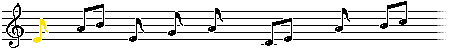 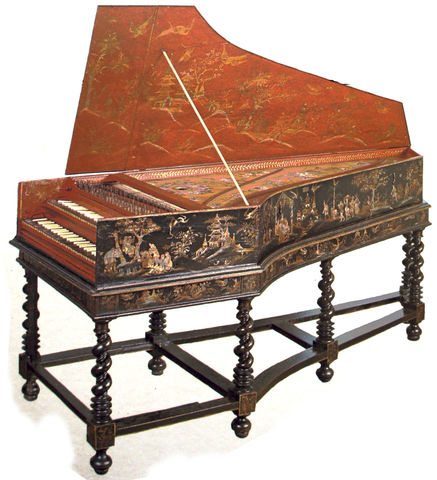 Автор: Саушкина Виолетта
2 «Б» класс  МОУ  «СОШ №6»
г.Саранск 
Руководитель: Саушкина Ирина Анатольевна
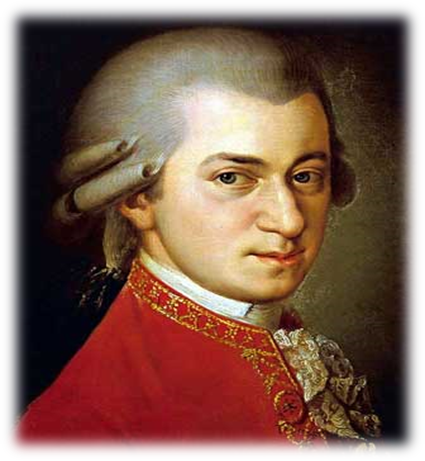 Тема:  Узнать  что же представляет собой эта волшебная сила музыки, которая движет нами, вдохновляет нас, заряжает энергией и исцеляет?
Цель: Выяснить влияние музыки на организм человека.
Задачи: 
Определить положительное и отрицательное влияние музыки на состояние человека.
 Определить влияние музыки Моцарта на великого ученого физика Эйнштейна.
Провести эксперимент
Вольфганг  Амадей  
Моцарт 
(1756-1791)
Гипотеза - Музыка В. А. Моцарта положительно влияет на организм человека.
Объект  исследования - Музыка Моцарта.
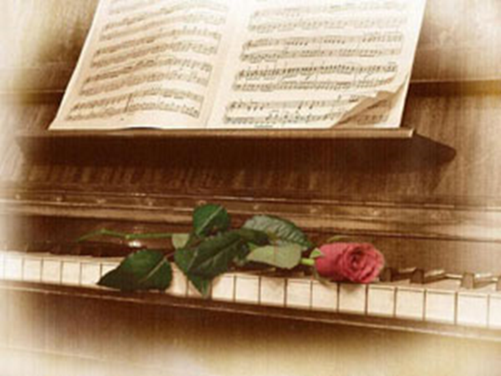 Метод исследования:
Поисковый
Анализ
Сравнение
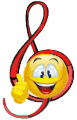 Интересные факты из биографии Моцарта
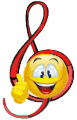 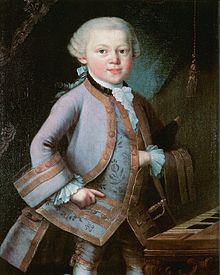 В 3 года он уже мог играть на клавесине трудные мелодии. В 4 года он написал свой 1-й концерт для клавесина, который был очень сложным и его не могли исполнить взрослые музыканты. 
 В 6 лет Вольфганг  играл на клавесине, органе и скрипке.
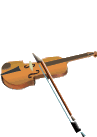 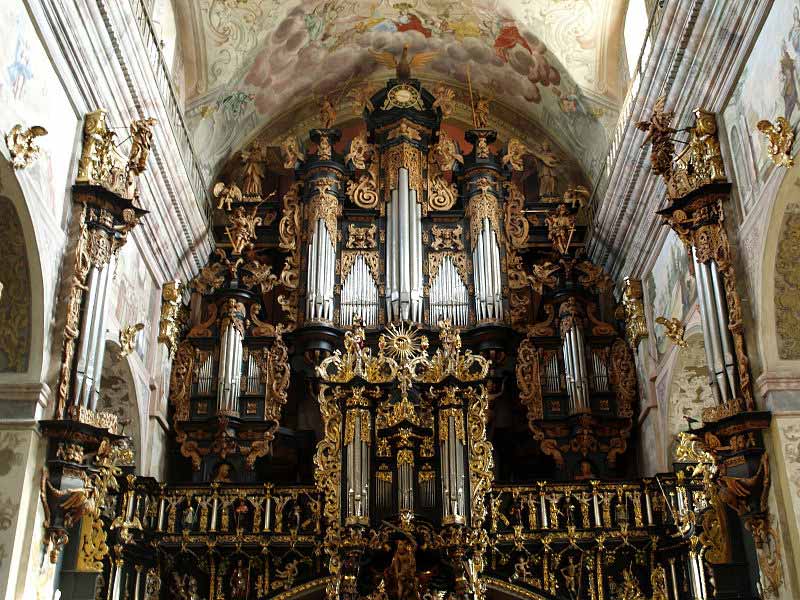 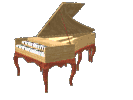 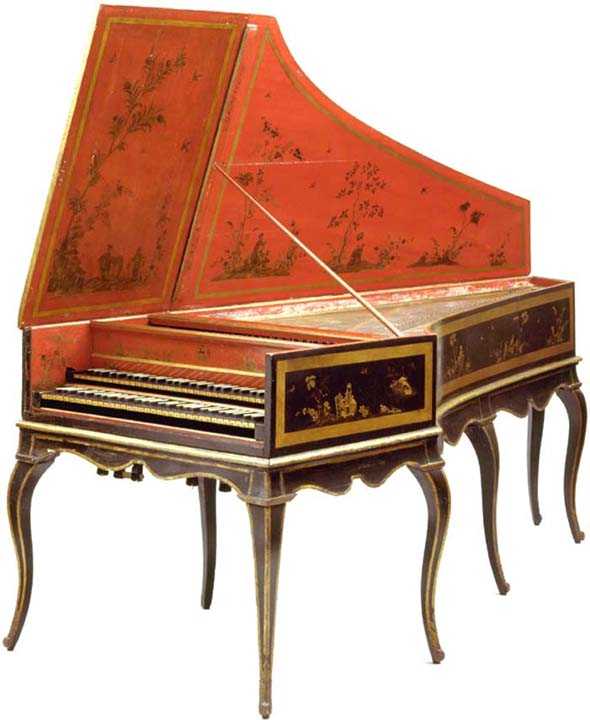 Почему Моцарт –
 “самый подходящий”
 композитор для малышей?
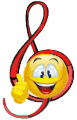 Во многих странах мира, проводились исследования и  ученые доказали,
 что его светлая и добрая музыка оказывает положительное влияние на детскую психику, интеллект и творчество. Он с детства был гением от природы  и это внесло в  его музыку чистое детское восприятие, которое подсознательно чувствуют все “почитатели” его творчества даже самые маленькие.
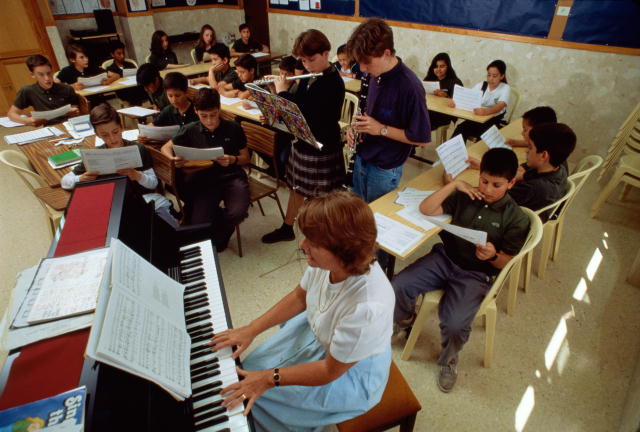 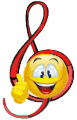 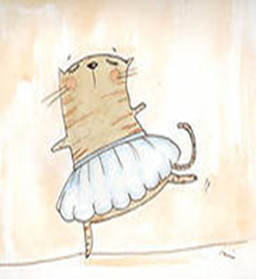 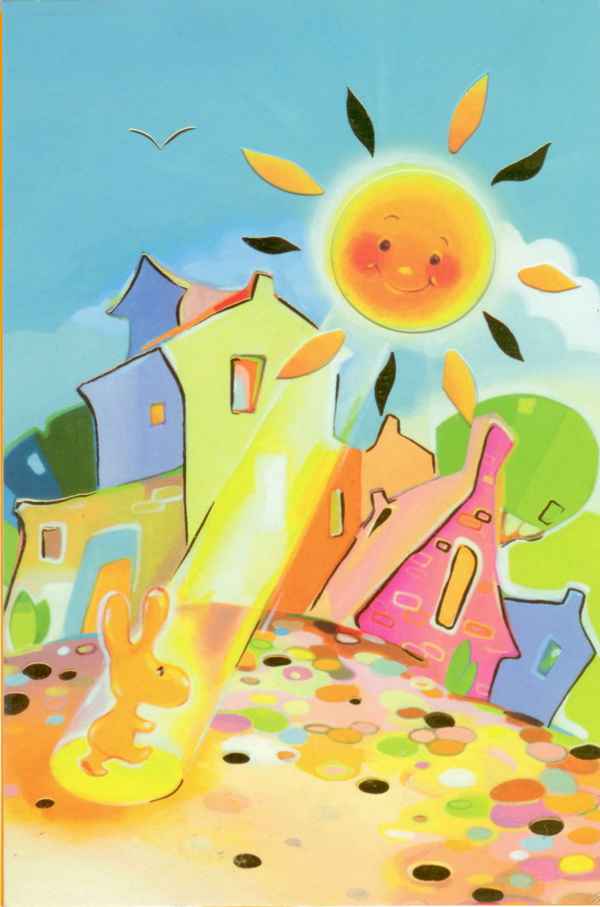 Недавно в  Москве  ученые психологи провели эксперимент.
 Ученые попросили детей  нарисовать
фантастическое животное во время прослушивания музыки. Оказалось, что когда дети слушали музыку Моцарта, 
то рисовали миленьких, ласковых и безобидных животных,  природу.
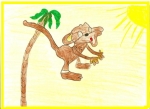 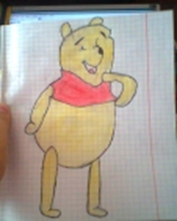 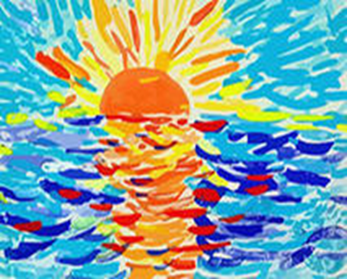 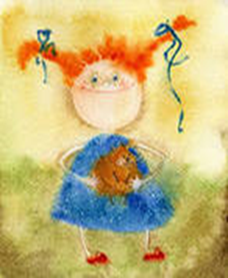 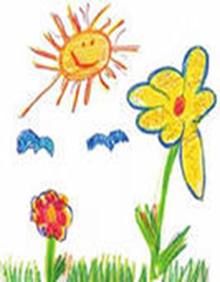 Мой эксперимент.
Я тоже решила провести над собой эксперимент.
 Слушала музыку Моцарта и рисовала рисунок.
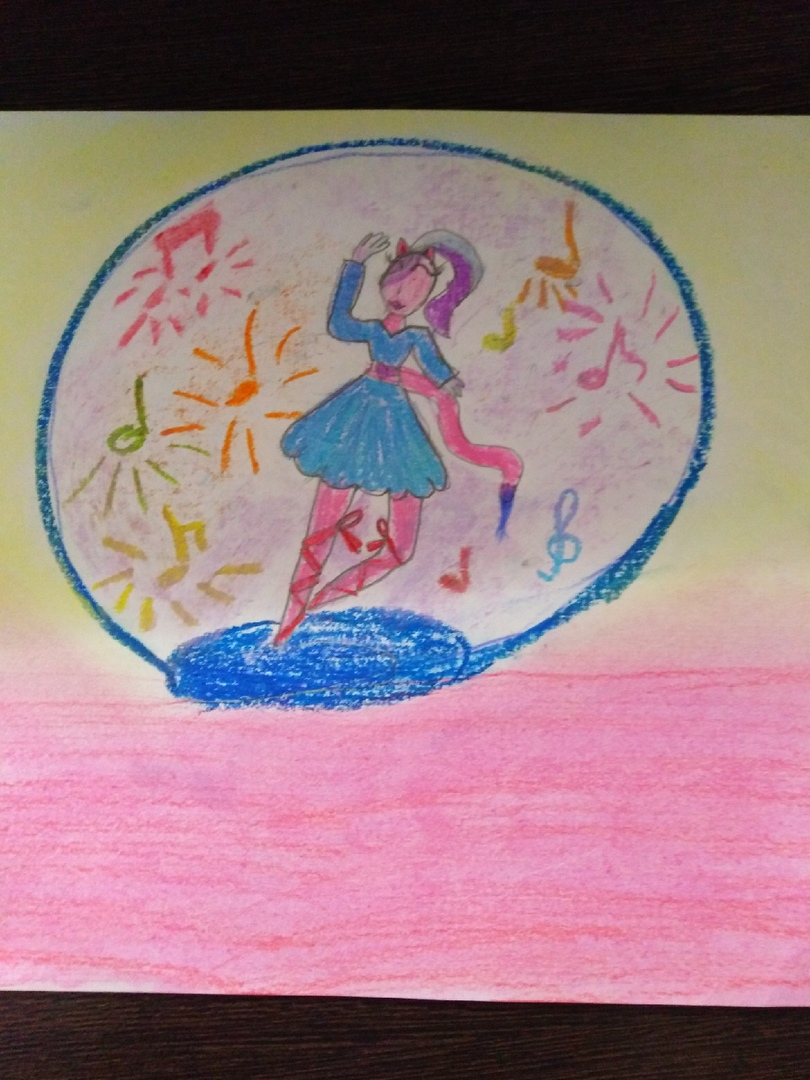 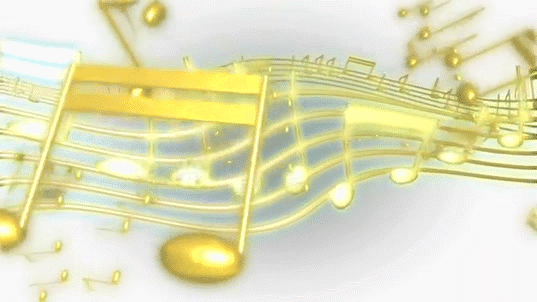 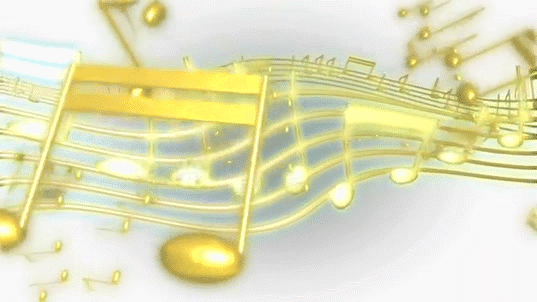 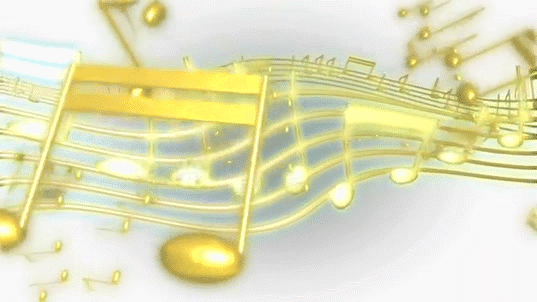 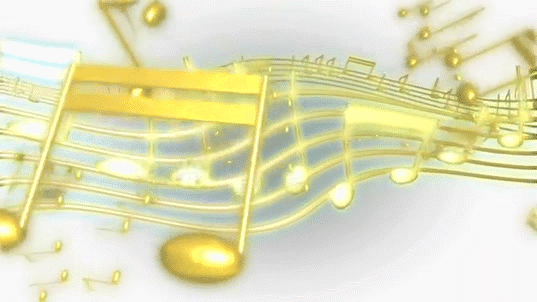 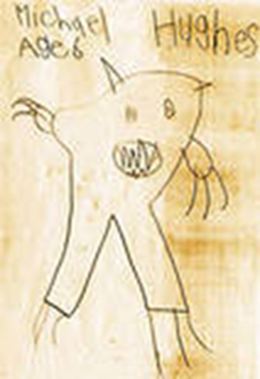 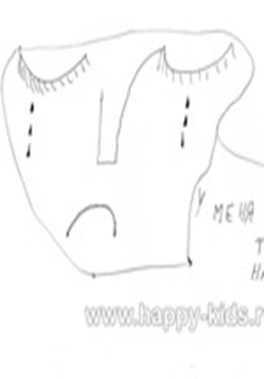 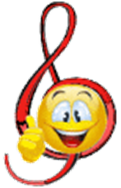 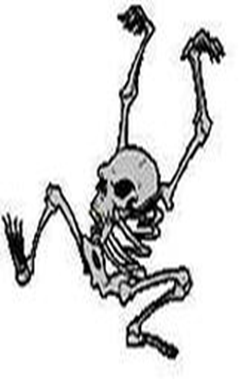 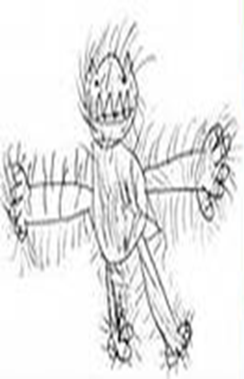 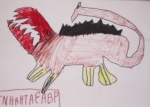 Когда же включали рок-музыку, дети рисовали страшных и уродливых животных с раскрытой пастью, огромными клыками и острыми когтями
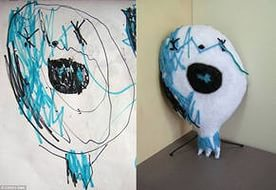 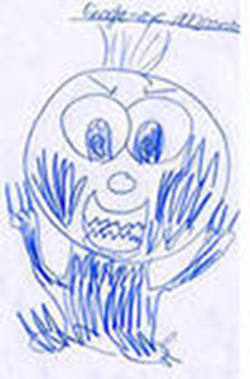 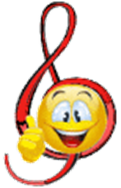 В чем секрет музыки Моцарта?
Музыка Моцарта оказывает лечебное воздействие на человека
потому, что в ней очень много высоких звуков, 
Её энергия полезна для головного мозга  и для всего организма. 
Музыка Моцарта не заставляет мозг “перенапрягаться”.
 Она  простая, чистая, светлая, солнечная, искренняя. 
Поэтому Моцарта называют
               “солнечным”  композитором.
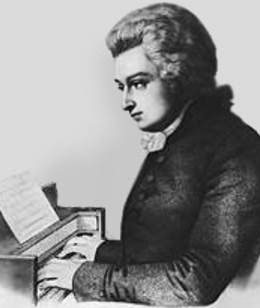 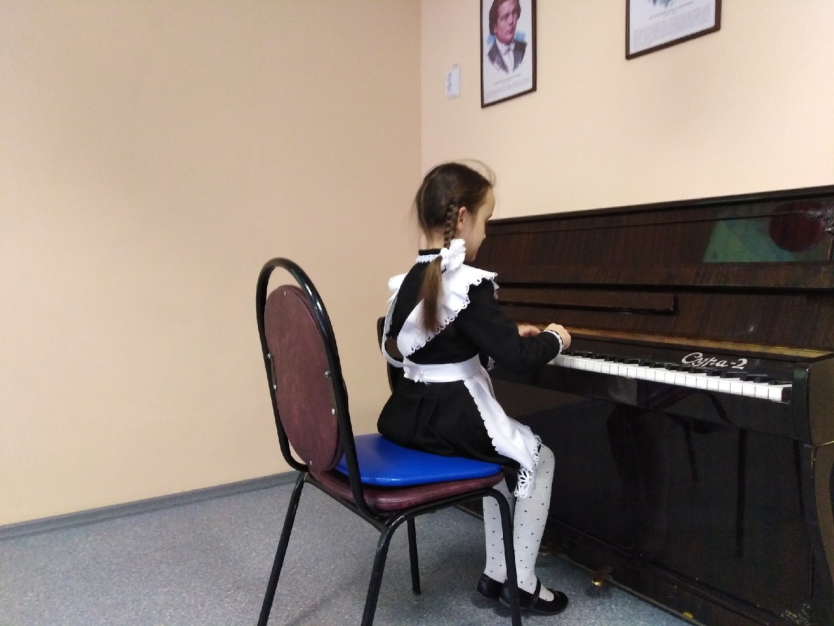 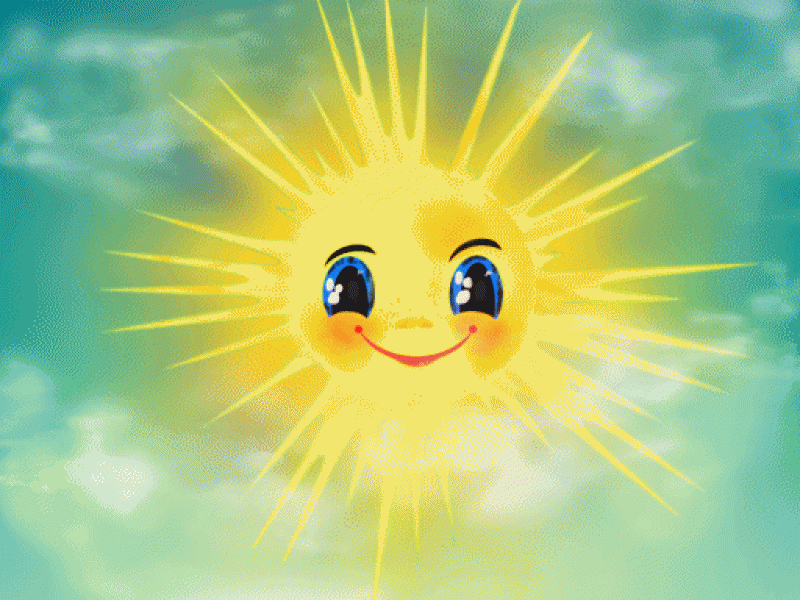 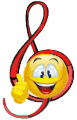 При слушании  музыки Моцарта
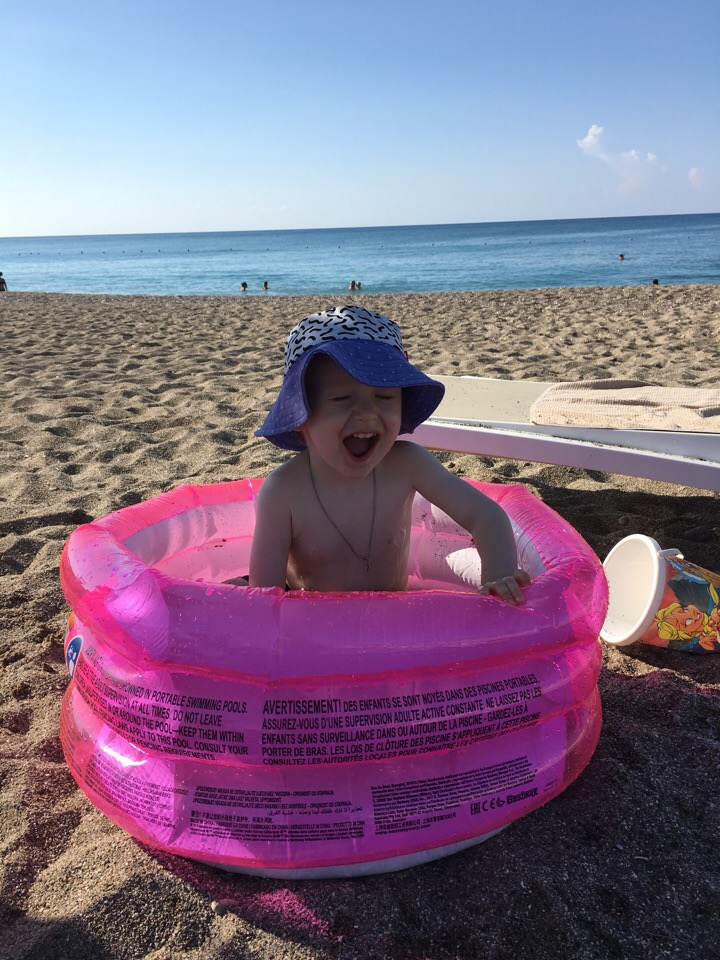 Улучшается самочувствие. 

 Повышаются  умственные способности, интеллект  человека.

Улучшается слух, речь, снимает стресс.

Если во время еды ежедневно слушать   спокойную музыку Моцарта – исчезнут многие 
     проблемы  с пищеварением
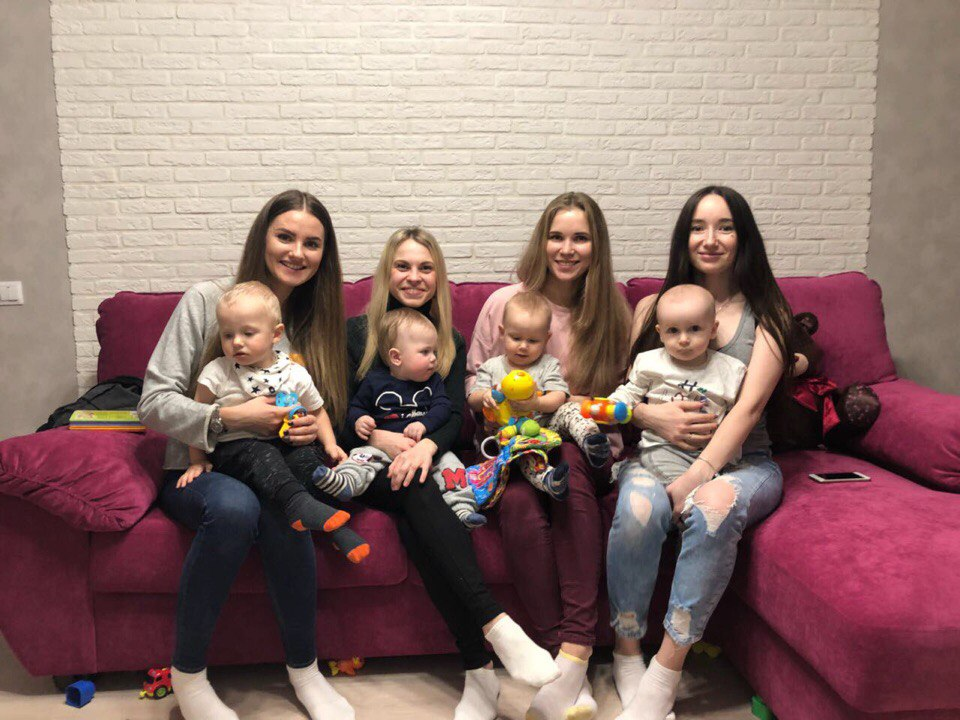 Влияние музыки Моцарта на великого ученого физика Эйнштейна.
А еще я узнала,  что всемирно известный  ученый физик Эйнштейн  по настоянию матери  с шести лет начал заниматься скрипкой и делал это изначально только потому, что так требовали родители. Лишь музыка великого Моцарта совершила переворот в его душе, и скрипка навсегда стала спутником в жизни физика. Если же он заходил в тупик, брал в руки скрипку, и тогда решение сказочным образом появлялось в его голове.
Я не физик. Я знаменитый скрипач.
Экспериментальная часть
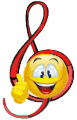 I  эксперимент - прослушивание музыки Моцарта перед контрольной работой способствовало повышению её результатов, улучшило концентрацию  внимания. 

 II эксперимент - прослушивание музыки Моцарта во время подготовки уроков,
 в течение месяца, привело к более глубокому и быстрому усвоению программы.

III эксперимент- совместное прослушивание музыки  Моцарта
 в течении трёх месяцев, 
     с моей семьёй,  помогло нам сбалансировать нервную систему и  улучшить настроение.
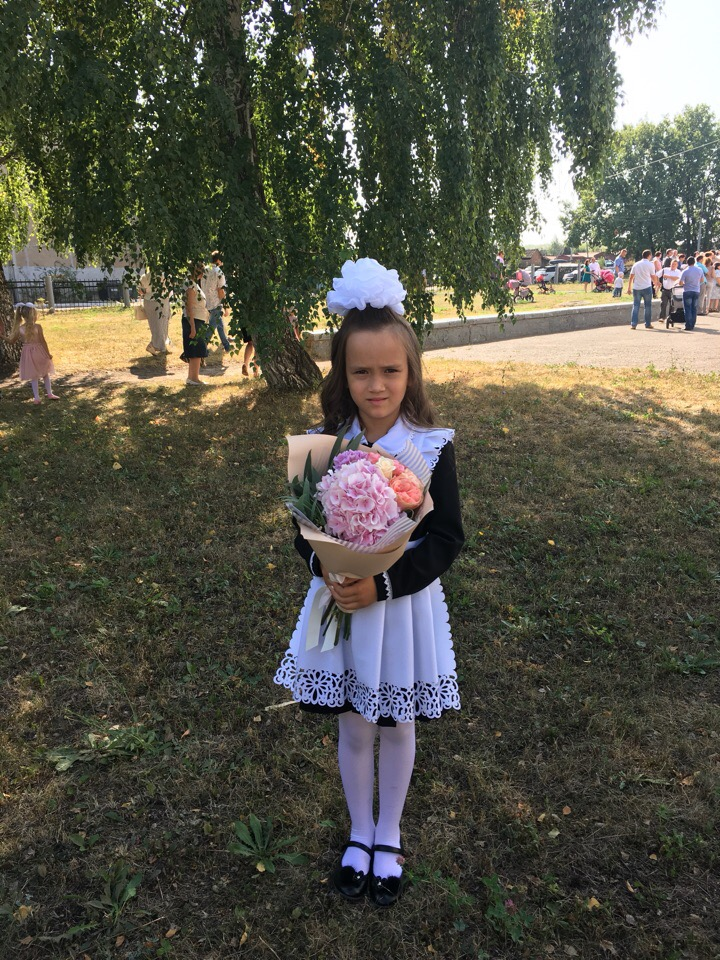 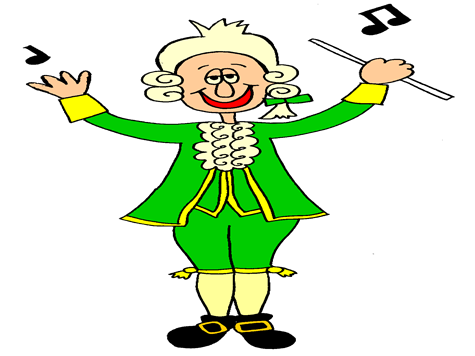 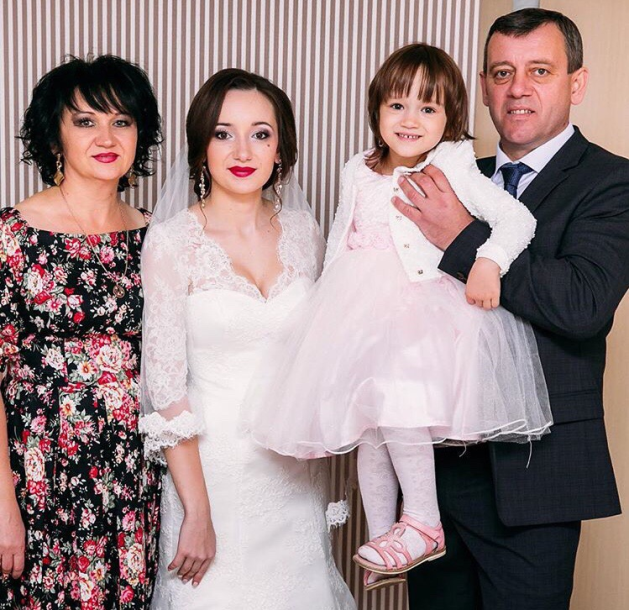 В этом году  по настоянию своей мамы  я начала заниматься на фортепиано и делаю свои первые шаги. Конечно  пока я не играла произведения В.А. Моцарта. Но я уверена, что музыка Моцарта совершит переворот и в моей душе, как у всемирно известного  ученого физика Эйнштейна и фортепиано навсегда станет спутником в моей жизни.

…
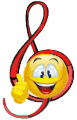 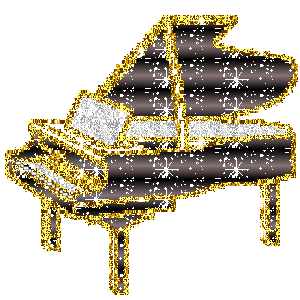 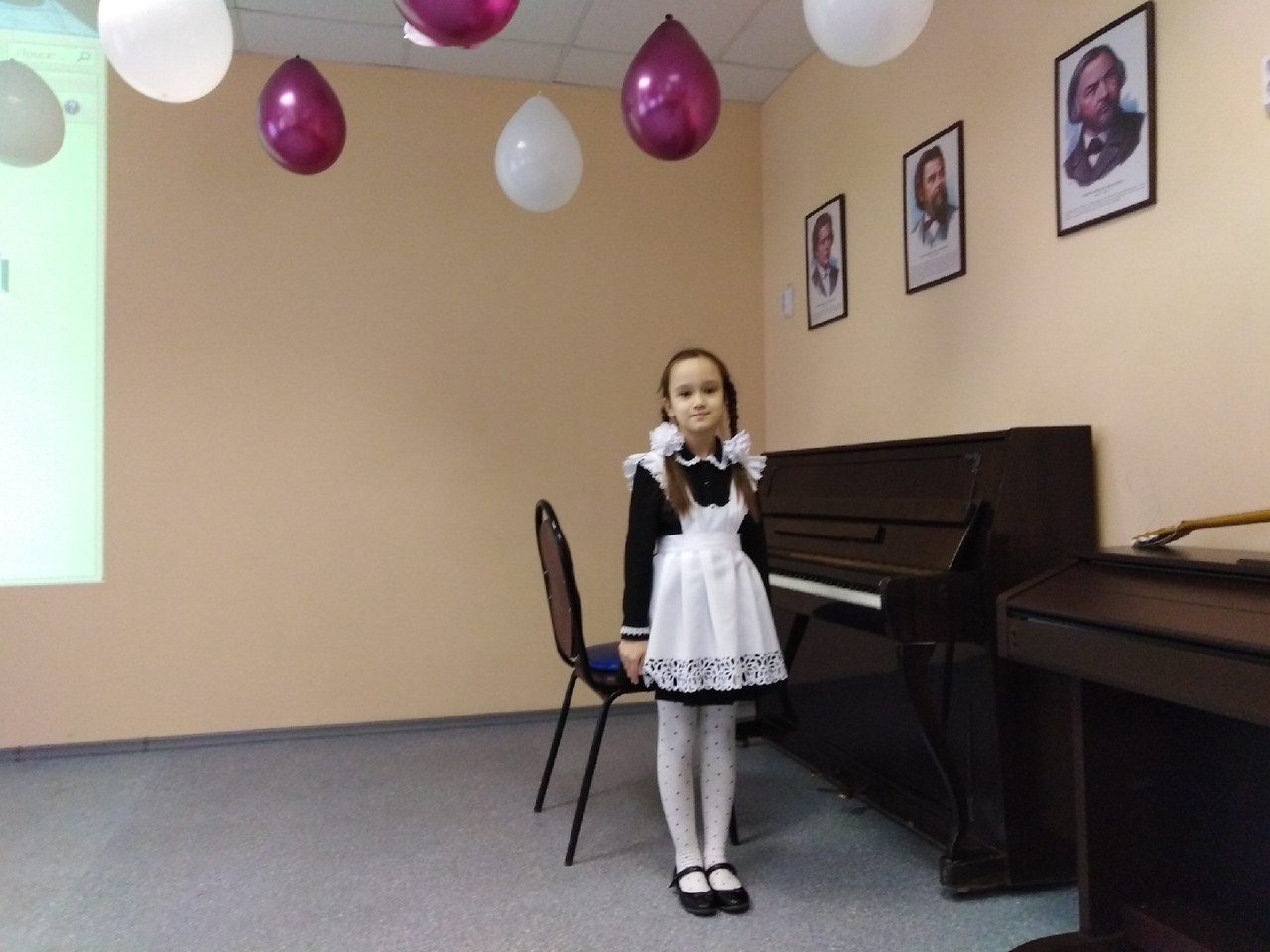 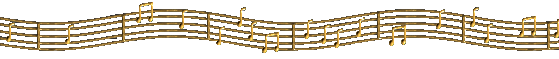 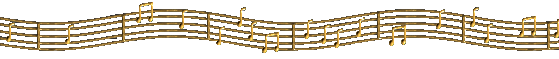 В.А. Моцарт - самый гениальный композитор.
 Когда я слушаю его произведения, забываю всю
 музыку, даже самую любимую. Эта музыка наводит на мысли. Учит думать. Она бесподобна. Под эту музыку можно танцевать в темноте, можно плакать, можно мечтать.
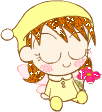 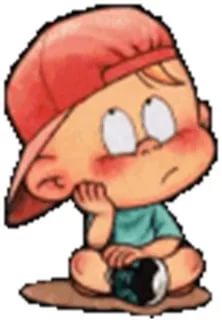 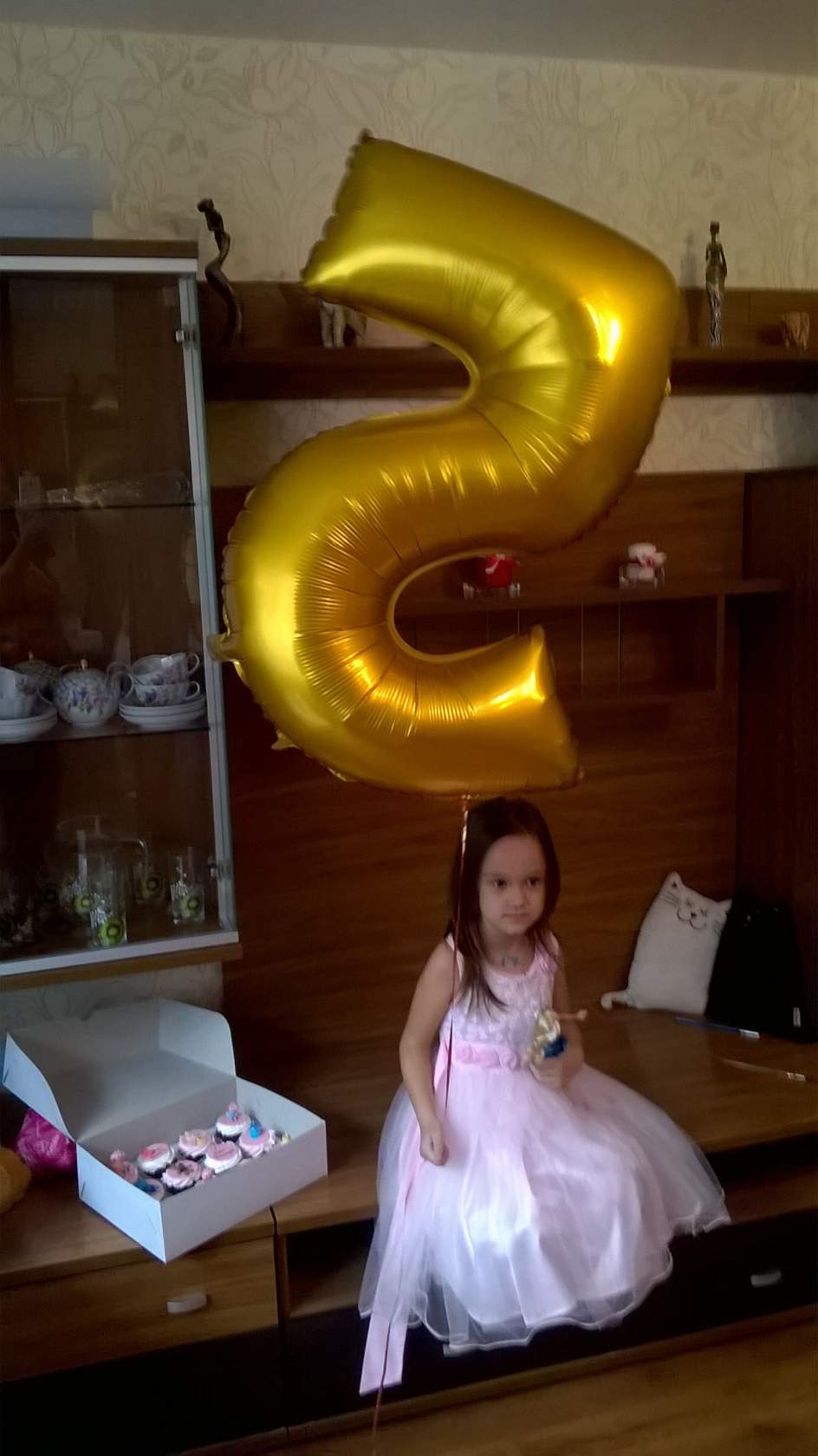 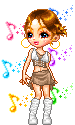 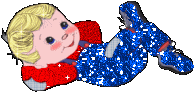 Интернет-ресурсы
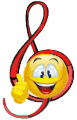 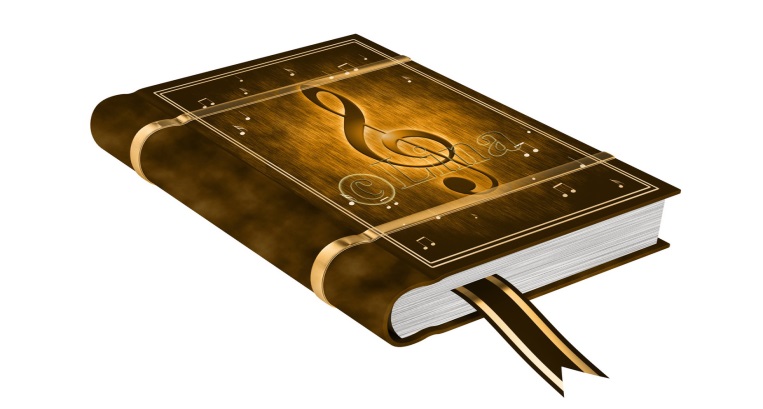 http://images.forwallpaper.com/files/images/4/4b9f/4b9f2fd0/673746/blue-and-yellow.jpg - фон
Музыкальная литература развитие западно-европейской музыки М. Шорникова
Журнал Химия и Жизнь №4 1992 Кандидат химических наук М. Д. ВАЛЬЧИХИНА, кандидат медицинских наук С. А. ГУРЕВИЧ
Васина – Гроссман В. А. Книга о музыке и великих музыкантах: Маленькая энциклопедия. – М.: Дет. лит., 1986
Д. Дж. Эффект Моцарта. \ Пер. с англ. Л.М. Щукин. – Мн.: ООО «Попурри», 1999.
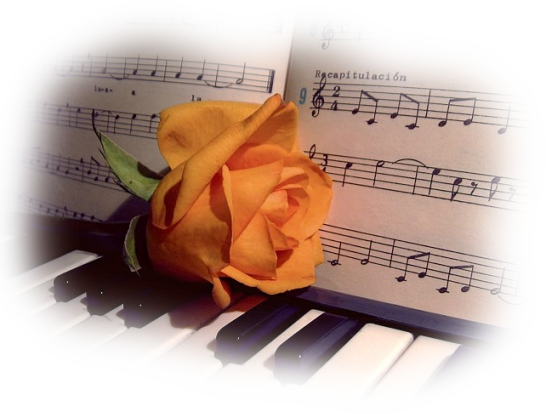 http://sunny-music.ru/2008/06/12/vliyanie-muzyki-na-organizm-cheloveka/
http://www.oculus.com.ua/digest.php?tom=99&id=173